Write a Headline for…
When the government said there would be no more exams
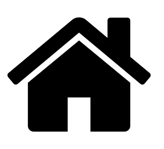 A lab explosion at school that created mutant students
Write a Headline for…
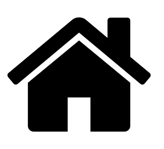 When Santa Claus was actually found
Write a Headline for…
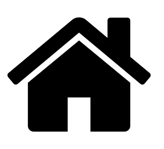 When a choir student was chosen to tour with Nikki Minaj
Write a Headline for…
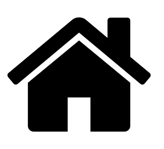 The time that T-Rex bones were discovered under the school
Write a Headline for…
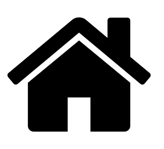 Write a Caption for the Following Picture:
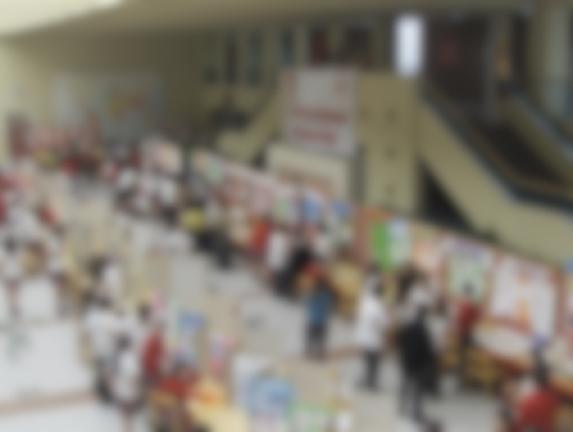 For privacy reasons, I’ve blurred students’ faces
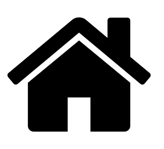 Write a Caption for the Following Picture:
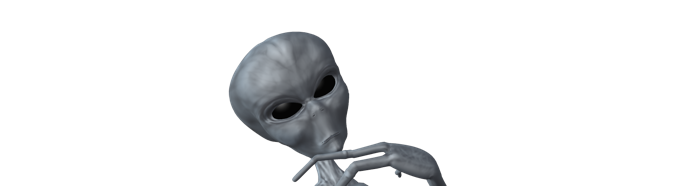 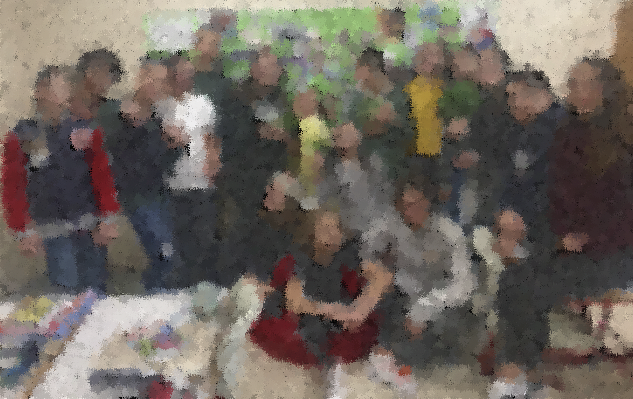 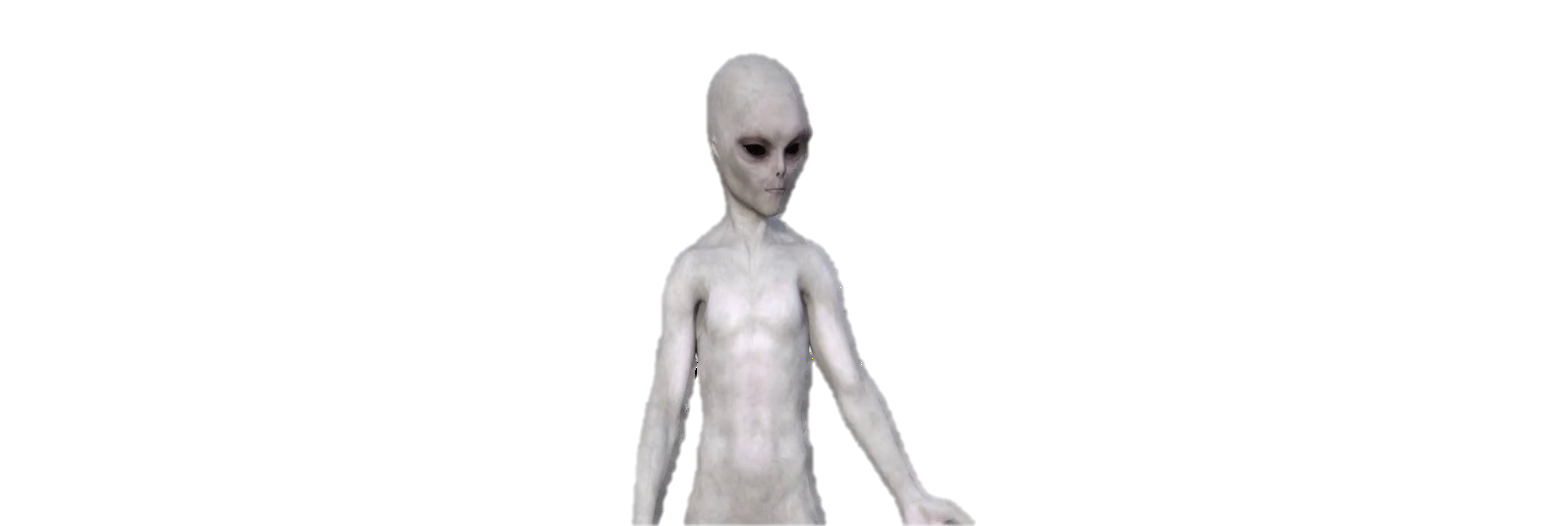 For privacy reasons, I’ve blurred students’ faces
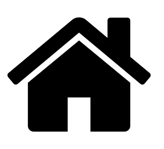 Write a Caption for the Following Picture:
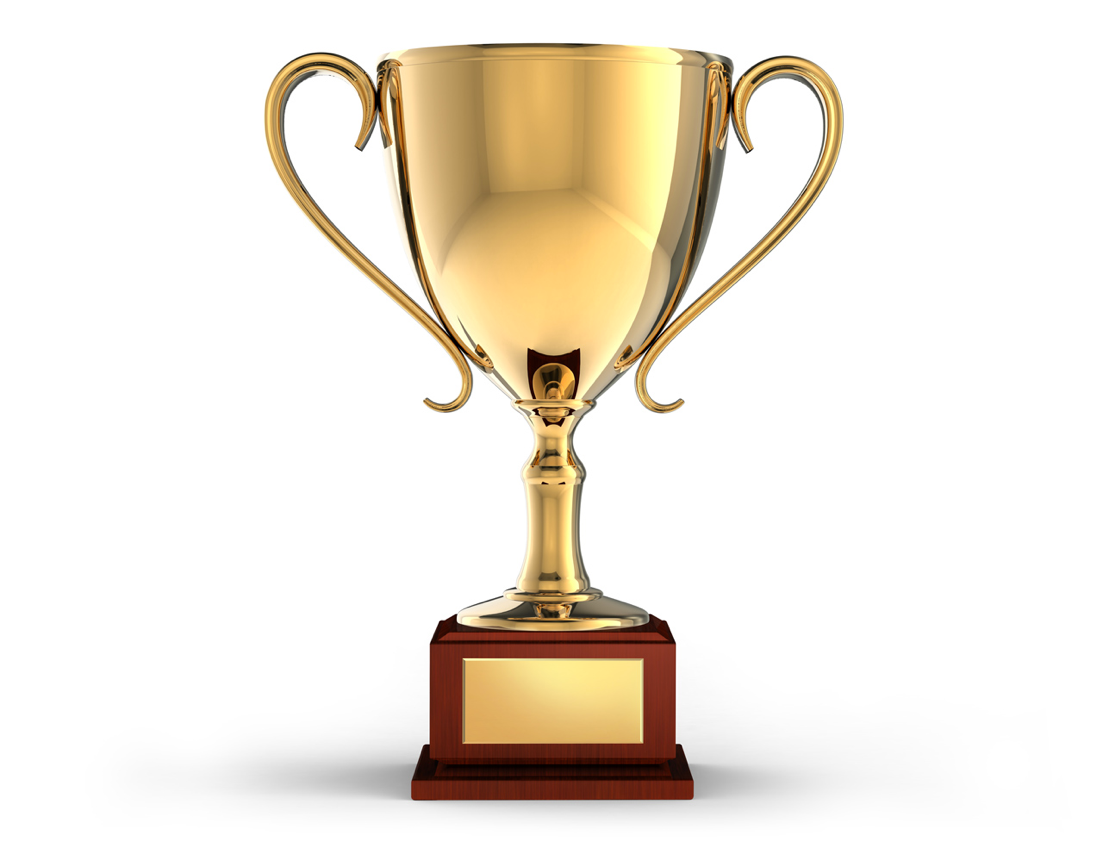 1st  Place
Koç Robotics Team
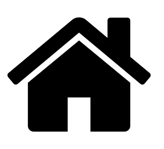 Write a Caption for the Following Picture:
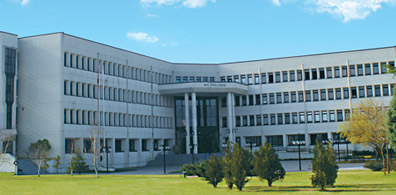 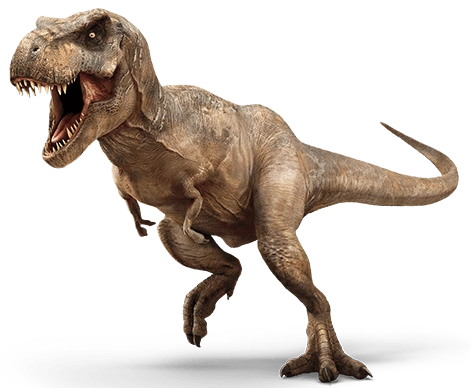 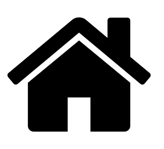 Write a Caption for the Following Picture:
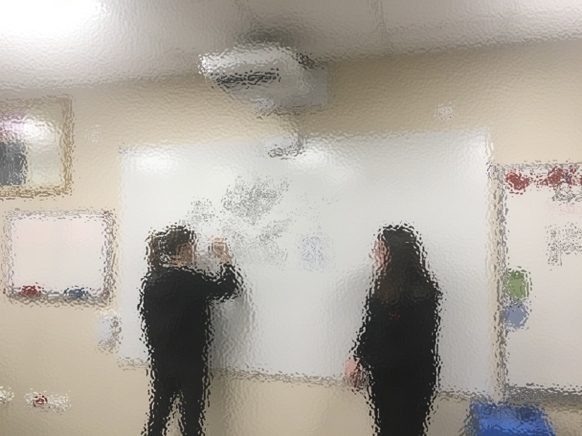 For privacy reasons, I’ve blurred students’ faces
I will not pick on kindergarteners
I will not pick on kindergarteners
I will not pick on kindergarteners
I         n
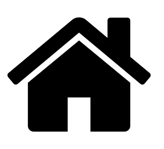 List the 5 W’s for the following:
Turkey bans exams
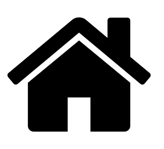 List the 5 W’s for the following:
Destructive black hole created in science lab
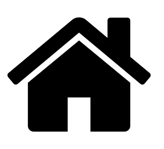 List the 5 W’s for the following:
Koç installs zip-lines between blocks
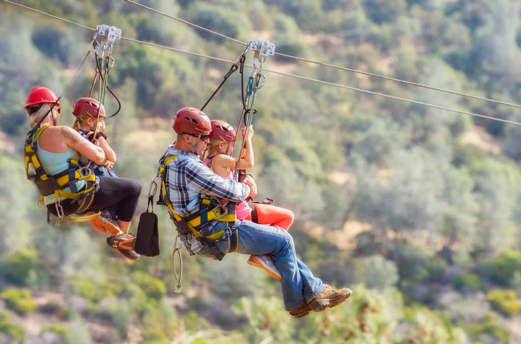 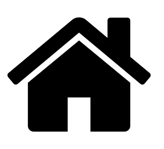 List the 5 W’s for the following:
Mr. Chapman takes plastic IKEA plants hostage
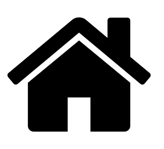 List the 5 W’s for the following:
Mr. Chapman is revealed to be a giant lizard in a costume
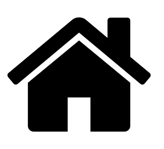 Outline (including two quotes) the following:
Mr. Chapman becoming school dictator
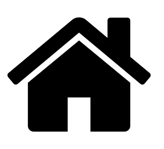 Outline (including two quotes) the following:
Destructive black hole that was created in Koç science lab
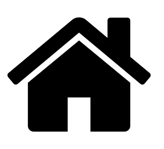 Outline (including two quotes) the following:
Turkey’s new law banning exams
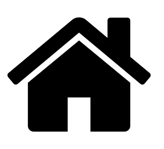 Outline (including two quotes) the following:
Koç School installing 100–meter rock wall
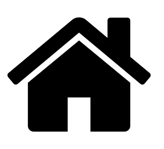 Outline (including two quotes) the following:
A unicorn being discovered on campus
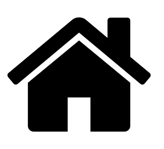 Write a quote, including intro/name/grade, from someone involving:
Mr. Chapman accidentally coming to school in Spiderman pajamas
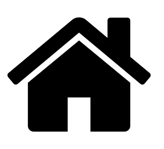 Write a quote, including intro/name/grade, from someone involving:
Koç installing zip-lines between blocks
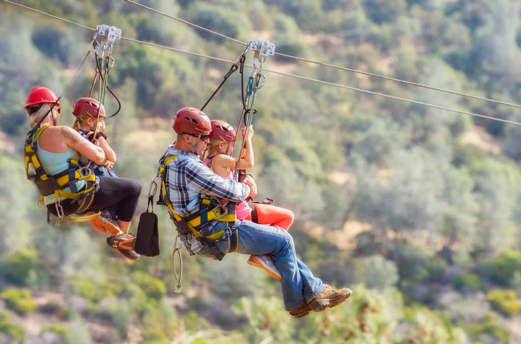 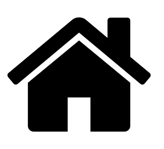 Write the full last paragraph of:
A unicorn being discovered on campus
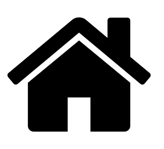 Write the full last paragraph of:
Ali attacking Cardi B when she visited campus
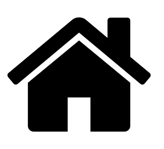 Write the full last paragraph of:
Snow Day
two weeks ago
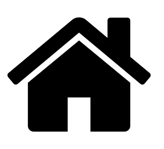 Outline the following (including 2 quotes)
Giant Gorillas attacks Koç!
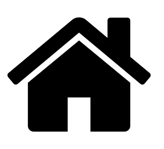 Write the 5W’s for:
Giant Gorillas Attack Koc!
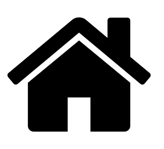 Write a quote for:
Dragon attacks Koç!
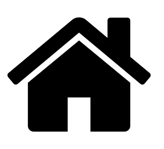 Write a “How/Why it happened” paragraph for:
Giant Gorillas Attack Koc!
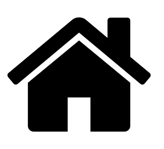 Write the last paragraph for:
Giant Gorillas Attack Koc!
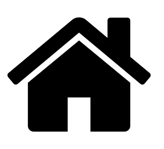